西南林业大学
ITP - Chapter 5
Quality Quantity and Packing of Commodity
Page 72-85
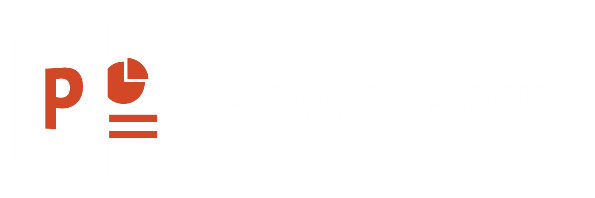 Clearing the Ground
(What is the chapter mainly about?)
 
This chapter mainly deals with the matters of quality, quantity and packing of the commodity.
Clearing the Ground
Reference: 

《国际贸易实务》（第六版）对外经济贸易大学出版社，2017年1月 
Page 53-67
Section 1 - Name of Commodity
The importance of the correct commodity name

The name of commodities should be concrete and specific. 
If the goods delivered are not in accordance with the name in the contract, the buyer has the right to lodge a claim against the seller for compensation, reject the goods or even recede from his commitment (refer to Case 6-5).
Section 2 - Quality of Commodity
1. What is commodity quality?

The quality of commodities refers to the intrinsic attribute and the outer form or shape of the goods, such as modeling, structure, color, luster, taste, chemical composition, mechanical performance, biological features, etc.
Section 2 - Quality of Commodity
2. Ways to indicate the quality of the commodity

In international trade, there are two ways to indicate the quality of the goods, either (1) by description of (2) by sample.
Section 2 - Quality of Commodity
2. Ways to indicate the quality of the commodity
Section 2 - Quality of Commodity
1. Sales by Description

In International trade, most of the goods are sold by the method of sale by specification, grade or standard except some special cases.
Section 2 - Quality of Commodity
1. Sales by Description
Sale by Specification, Grade or Standard

The specification of the goods refers to certain main indicators which indicate the quality of the goods, such as composition, content, purity, size, length.
Section 2 - Quality of Commodity
1. Sales by Description
Sale by Specification, Grade or Standard

The grade of the goods refers to the classification of the commodity of one kind which is indicated by words, numbers or symbols.
Section 2 - Quality of Commodity
1. Sales by Description
Sale by Specification, Grade or Standard

The standard refers to the specifications or grades which are stipulated and announced (laid down and proclaimed) in a unified way by the government department or commercial organization of a country such as the chamber of commerce.
Section 2 - Quality of Commodity
1. Sales by Description
Sale by Specification, Grade or Standard - FAQ

In the international agricultural and by-product market, there is a commonly adopted standard, i.e. fair average quality (FAQ). FAQ refers to the average quality level of the export commodity within a certain period of time.
Section 2 - Quality of Commodity
1. Sales by Description
Sale by Specification, Grade or Standard - FAQ

The selling and buying of produce on a Fair Average Quality (FAQ) basis, as practiced by many national and international marketing agencies, is essentially subjective.
Section 2 - Quality of Commodity
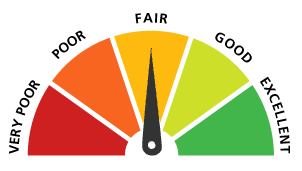 1. Sales by Description
Sale by Specification, Grade or Standard - FAQ

If consecutive FAQ same from the same crop, or FAQ samples from the same growing area in consecutive years, or FAQ samples of the same commodity grown concurrently in different areas are compared objectively significant differences in quality may be revealed. Thus FAQ has a loose definition, and can only be applied when fairly wide variations in quality can be tolerated.
Section 2 - Quality of Commodity
1. Sales by Description
Sale by Specification, Grade or Standard - GMQ

For the trading of wood and aquatic products, good merchantable quality (GMQ) is employed to indicate the quality. GMQ means the goods are free from defects and are good enough for use or consumption.
Section 2 - Quality of Commodity
1. Sales by Description
Sale by Brand Name or Trademark

Brand is the name of the goods, while trademark is the tag. They are related to each other closely.
Section 2 - Quality of Commodity
1. Sales by Description
Sale by Name of Origin

Some goods are well known by their origins for their excellent qualities all over the world. As to these products, the origins may well indicate their qualities. These goods can be sold by name of origin, for example, Longjing Green Tea.
Section 2 - Quality of Commodity
1. Sales by Description
Sale by Description and Illustration

The specific descriptions of products are required to indicate the qualities of the goods, such as large-sized machines. If necessary, pictures and photos, must also be provided.
Section 2 - Quality of Commodity
2. Sales by Sample

In merchandising, a sample is a small piece or part of a product, often taken out from a whole lot or specially designed and processed. Arts and crafts, garments, light industry products, agricultural and native produce are generally sold by sample.
Section 2 - Quality of Commodity
2. Sales by Sample
Sale by Seller’s Sample

In practice, representative samples, or called original samples or type samples, are usually sent by the seller to the buyer, and at the same time, duplicate samples or keep samples are always kept but the seller for later reference. When the sample is accepted by the buyer, the seller is responsible for the delivery of the goods of the same quality as shown in the sample.
Section 2 - Quality of Commodity
2. Sales by Sample
Sale by Buyer’s Sample

Sale by buyer[s sample in China is also called processing according to the buyer’s samples. 
If the buyer finds it hard to manufacture according to the sample, he may send a return or counter sample of similar quality to the buyer for his acceptance. The sale thus concluded is a sale by seller’s sample. For quality disputes, please refer to Case 4-3 or 4-4.
Section 2 - Quality of Commodity
3. Quality Clause

The quality clause in a sales contract is subject to the method used in describing the subject-matter of the contract.
Section 2 - Quality of Commodity
3. Quality Clause
Quality Tolerance

The quality tolerance refers to the quality deviation internationally recognized. It is advisable to make a specific mention of the quality tolerance in the contract, if necessary.
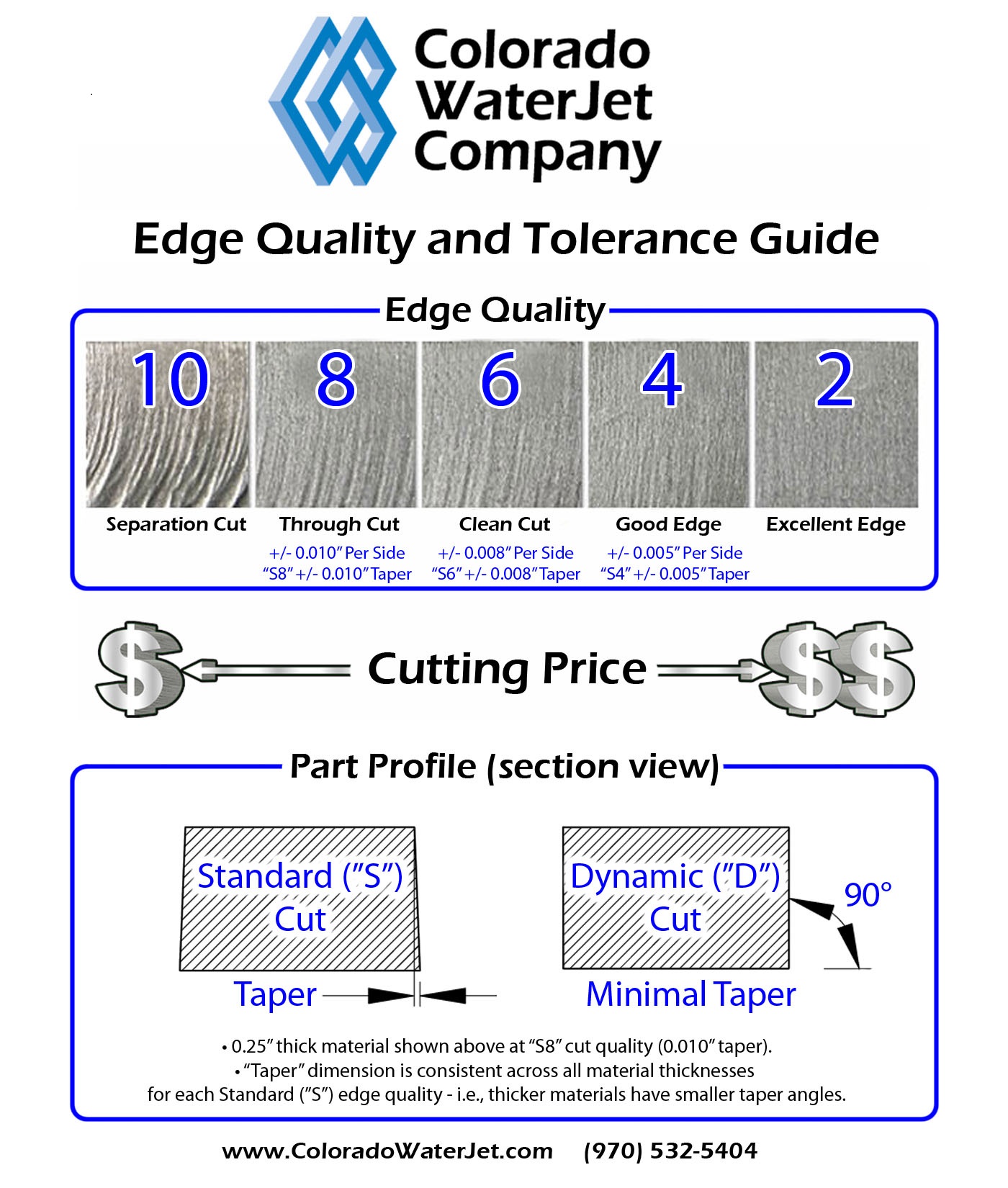 Section 2 - Quality of Commodity
3. Quality Clause
Quality Tolerance
Section 2 - Quality of Commodity
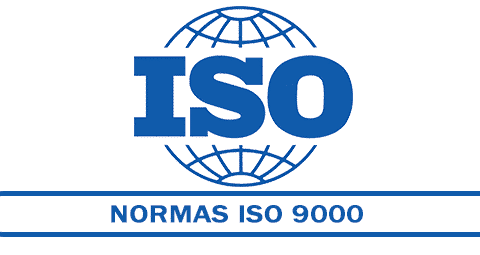 3. Quality Clause
ISO 9000


The ISO-9000 Series of Standards evolved by the International Standard Organization has been accepted worldwide as the norm assuring high quality of goods. The ISO-9000 is also the hallmark of a quality-oriented system for suppliers and manufacturers.
Section 2 - Quality of Commodity
3. Quality Clause
CQC & CCC (China Compulsory Certificate)
China Quality Certification Centre (CQC) is a professional certification body under China Certification & Inspection Group (CCIC) approved by State General Administration for Quality Supervision and Inspection and Quarantine and Certification and Accreditation Administration of the People's Republic of China. As the largest professional certification body in China, CQC evolved from the former China Commission for Conformity Certification of Electrical Equipment established in 1985. In April 2002, CQC was established by merging 6 institutions under 5 ministries
Section 2 - Quality of Commodity
3. Quality Clause
CQC & CCC (China Compulsory Certificate)

In December 2001, the State General Administration of Quality Supervision, Inspection and Quarantine of the People's Republic of China issued the Regulations for Compulsory Product Certification.  The Compulsory Product Certification System began to replace the original Quality License System for Commodity Inspection and Safety Certification System for Electrical Equipment.
Section 2 - Quality of Commodity
3. Quality Clause
CQC & CCC (China Compulsory Certificate)

The abbreviation of China Compulsory Product Certification is CCC or 3C.  It is the statutory compulsory safety certification system and the basic approach to safeguard the consumers' rights and interests and protect the personal and property safety, which is adopted widely by international organizations.
http://www.cqc.com.cn/www/chinese/
Section 2 - Quality of Commodity
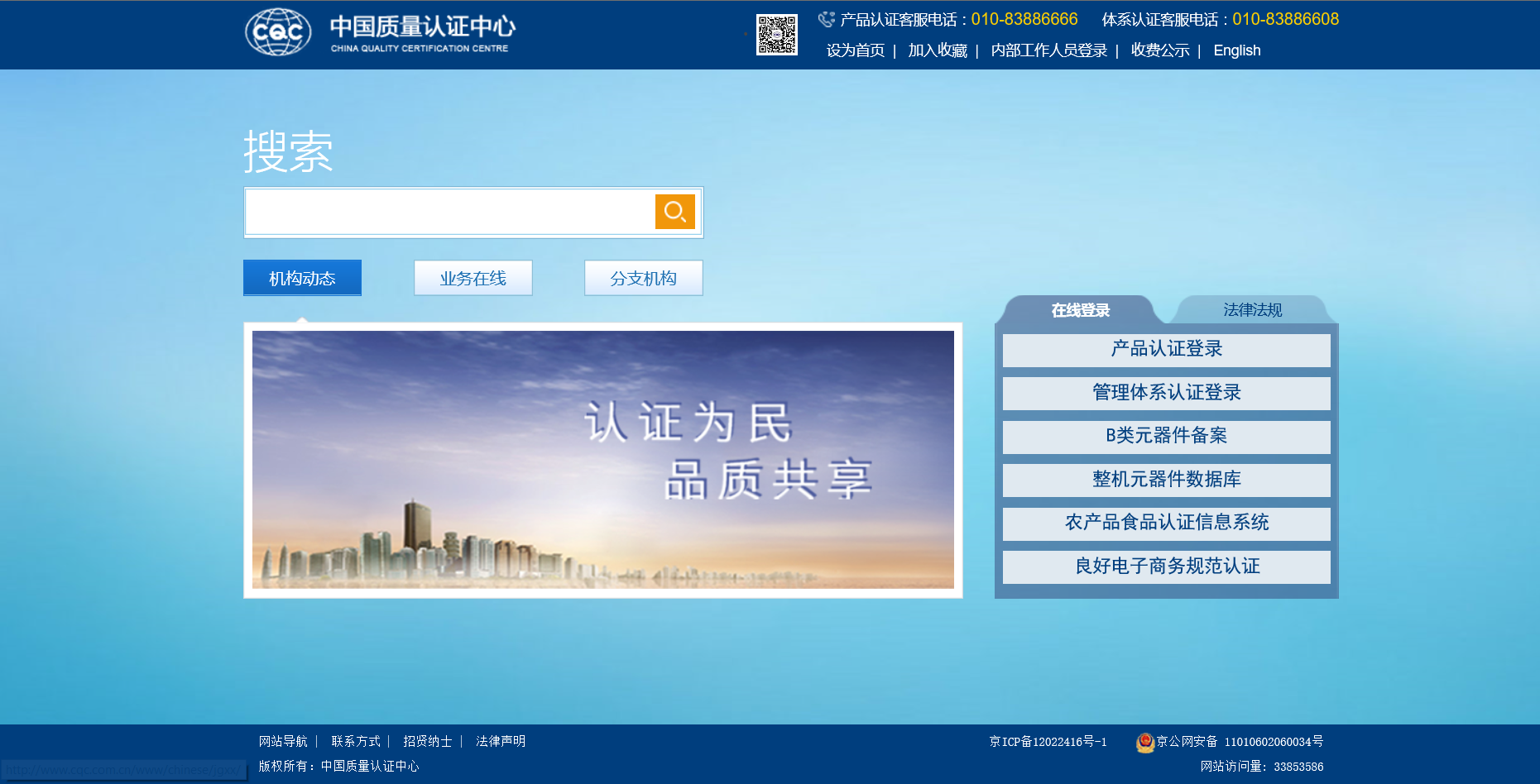 Section 2 - Quality of Commodity
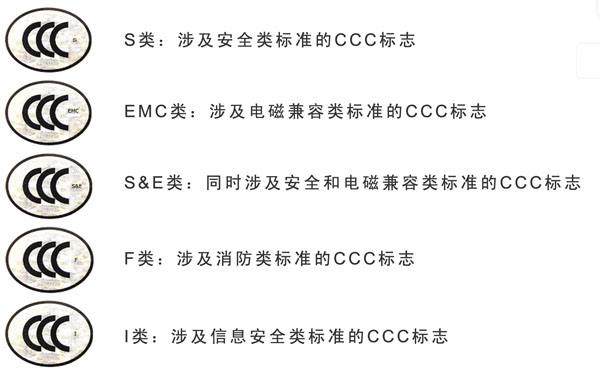 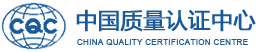 Section 3 – Quantity of Commodity
At present, there are four metrologies commonly used in international trade:
 (1) the metric system, 
 (2) the British System, 
 (3) the US System and 
 (4) the International System of Units (SI) （国际单位制）.
Section 3 – Quantity of Commodity
At present, there are four metrologies commonly used in international trade:
the metric system：
1889年第1届国际计量大会批准国际米原器（铂铱米尺）的长度为1米。1927年第7届计量大会又对米定义作了如下严格的规定：国际计量局保存的铂铱米尺上所刻两条中间刻线的轴线在 0℃时的距离（铂铱米尺是一根横截面近似为H形的尺子，在其中间横肋两端表面上各刻有3条与尺子纵向垂直的线纹，中间刻线是指每3条线纹的中间刻线）。这根尺子保存在1标准大气压下，放在对称地置于同一水平面上并相距571mm的两个直径至少为1cm的圆柱上。
Section 3 – Quantity of Commodity
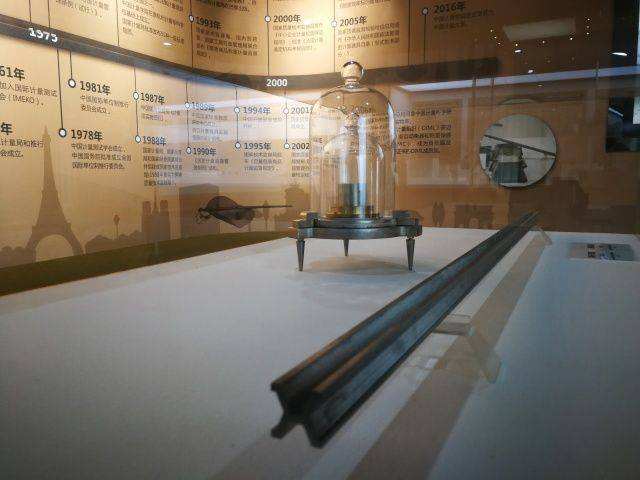 IPM or international prototype metre
Section 3 – Quantity of Commodity
At present, there are four metrologies commonly used in international trade:
the International System of Units (SI) ：
1960年第11届国际计量大会对米的定义更改如下：“米的长度等于氪－86原子的2p10和5d5能级之间跃迁的辐射在真空中波长的1650763.73倍。” 氪－86长度基准的极限不确定度为±4×10⁻⁹。
Section 3 – Quantity of Commodity
However, the metric system of SI units has been universally accepted and is being adopted in all countries. 
China adopts the International System of Units (SI).
Section 3 – Quantity of Commodity
the International System of Units (SI). 

The International System of Units (SI, abbreviated from the French Système international (d'unités)) is the modern form of the metric system, and is the most widely used system of measurement. It comprises a coherent system of units of measurement built on seven base units that are ampere, kelvin, second, metre, kilogram, candela, mole, and a set of twenty prefixes to the unit names and unit symbols that may be used when specifying multiples and fractions of the units.
Section 3 – Quantity of Commodity
the International System of Units (SI).
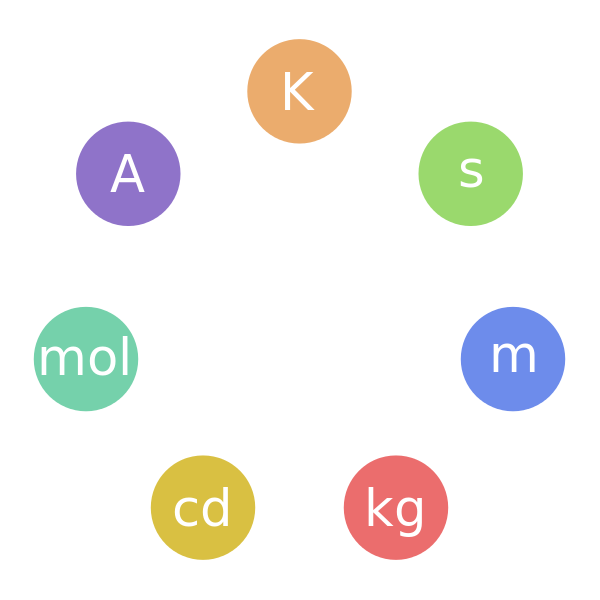 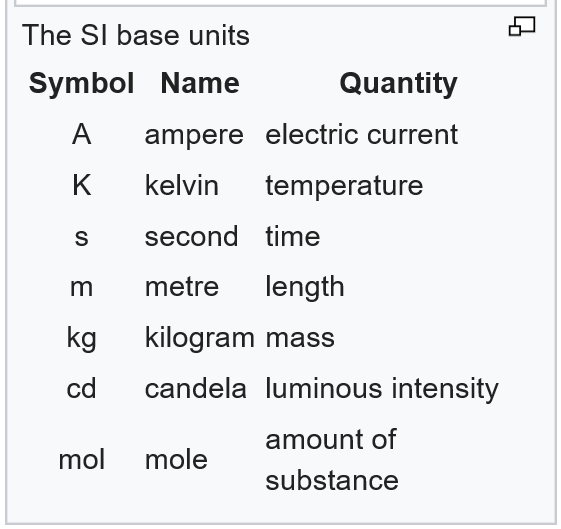 Section 3 – Quantity of Commodity
1. Unit of Measurement

The unit of measurement applicable in international trade is variable as different systems on measures and weights are adopted by various countries.
Section 3 – Quantity of Commodity
2. Calculation of Weight

Weight can be calculated in gross weight, net weight, conditioned weight, theoretical weight and legal weight. 

		Gross weight = net weight + the tare weight
Section 3 – Quantity of Commodity
2. Calculation of Weight

Conditioned weight refers to the kind of weight derived from the process, with which the moisture content of the commodity is removed and standardized moisture added both by scientific methods.  (refers to Rate of Official/Actual Moisture Regain, such as wool, raw silk, cotton, etc.)
Section 3 – Quantity of Commodity
2. Calculation of Weight

Theoretical weight
Commodities that have regular specifications and fixed regular size, are often subject to the use of theoretical weight.
Section 3 – Quantity of Commodity
2. Calculation of Weight

Legal weight
Legal weight is the weight of the goods and the immediate package of the goods. Such kind of goods include cans, small paper boxes, small bottles, etc.
Section 3 – Quantity of Commodity
3. More or Less Clause （溢短装条款）

Legal weight
“More or less” clauses are often used in the trading of agricultural or mineral products because it is difficult to weight them accurately. One alternative method is allowing, some percentage more or less of the quantity stipulated, i.e. the more or less clause (also called plus or minus clause).
Section 4 – Packing of Commodity
1. Functions of Packing

Preventing damage to a shipment
Offering the convenience that consumers often look for
Promoting a product by communicating its feature, uses, benefits, and image
Informing potential buyers about the product’s content, features, uses, advantages, and hazards
Section 4 – Packing of Commodity
2. Types of Packing

Many goods have little or no from of packing and are carried loose. They are nude cargo and cargo in bulk, such as iron and steel plates, oil, coal, etc.
Section 4 – Packing of Commodity
2. Types of Packing
Section 4 – Packing of Commodity
2. Types of Packing
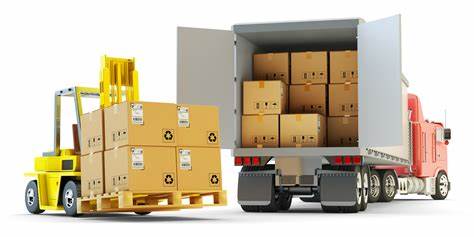 Section 4 – Packing of Commodity
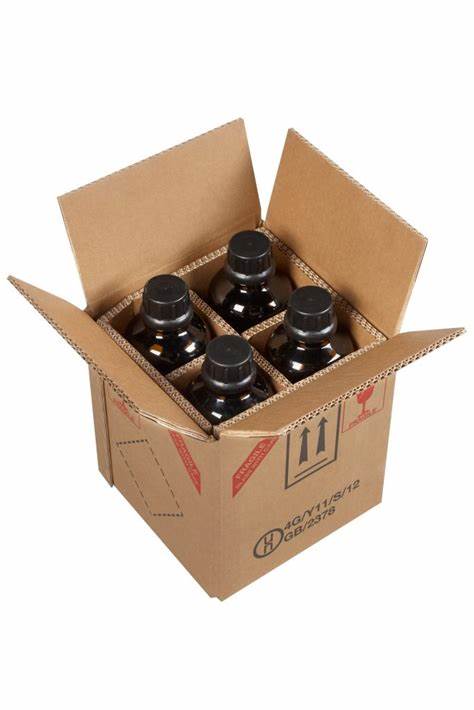 2. Types of Packing
Section 4 – Packing of Commodity
2. Types of Packing

Neutral packing is the one that makes no mention of the name of the country producing the goods and the name of the manufacturer on the commodity and on the outer and inner package.
Section 4 – Packing of Commodity
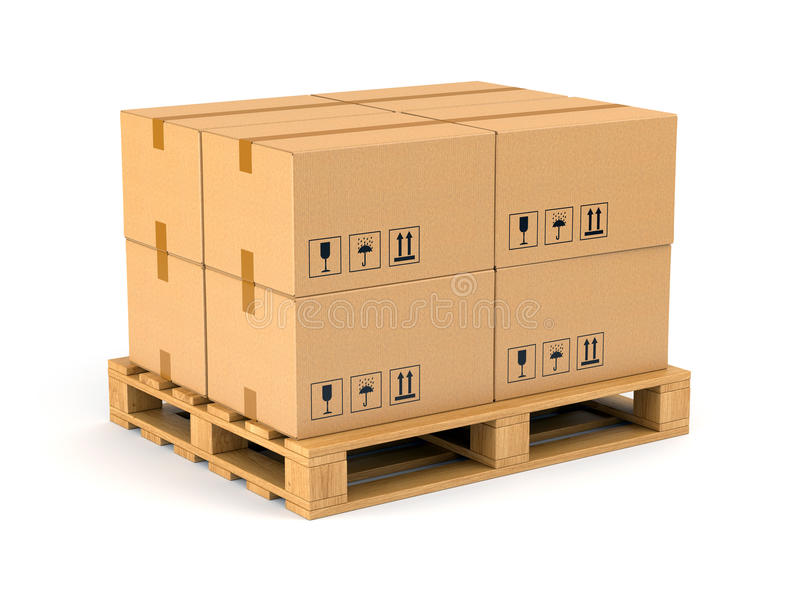 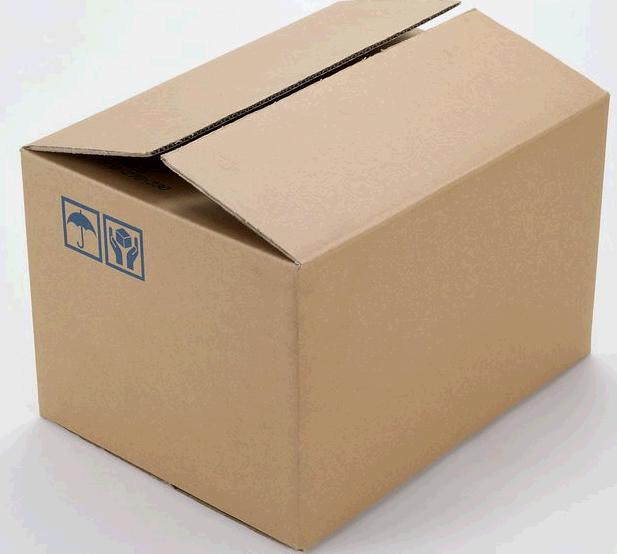 pallet
Section 4 – Packing of Commodity
3. Labeling and Marking
Section 4 – Packing of Commodity
3. Labeling and Marking
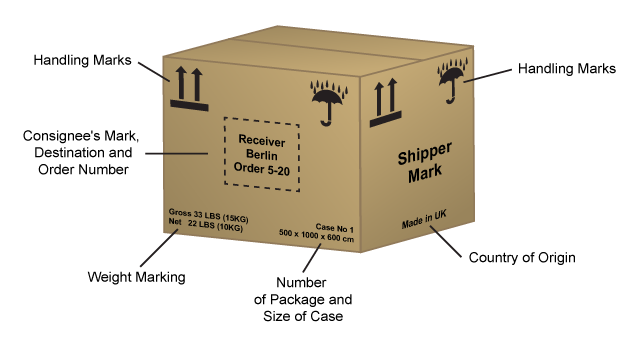 Section 4 – Packing of Commodity
3. Labeling and Marking
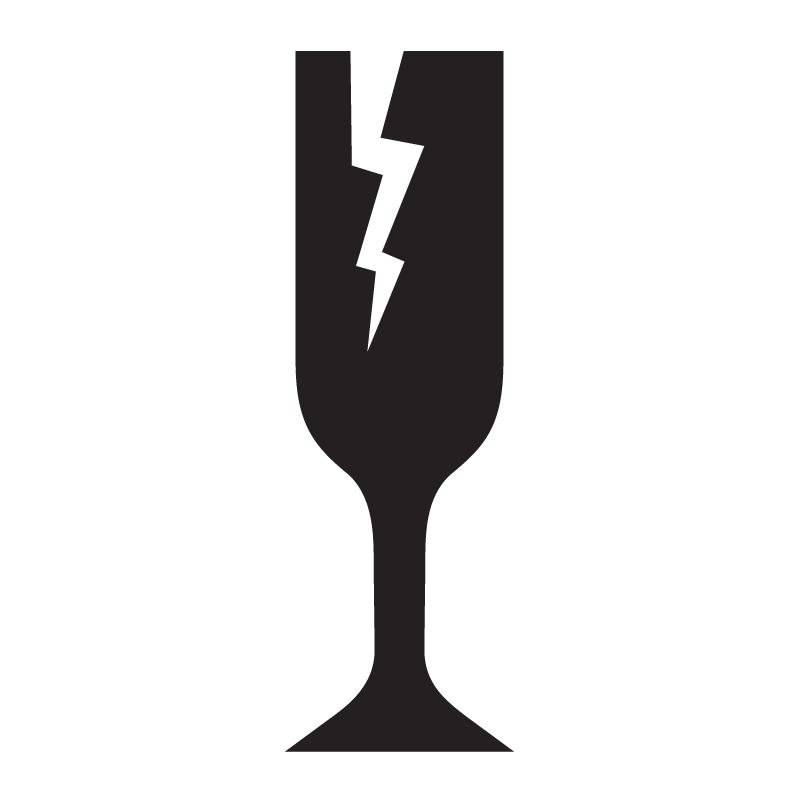 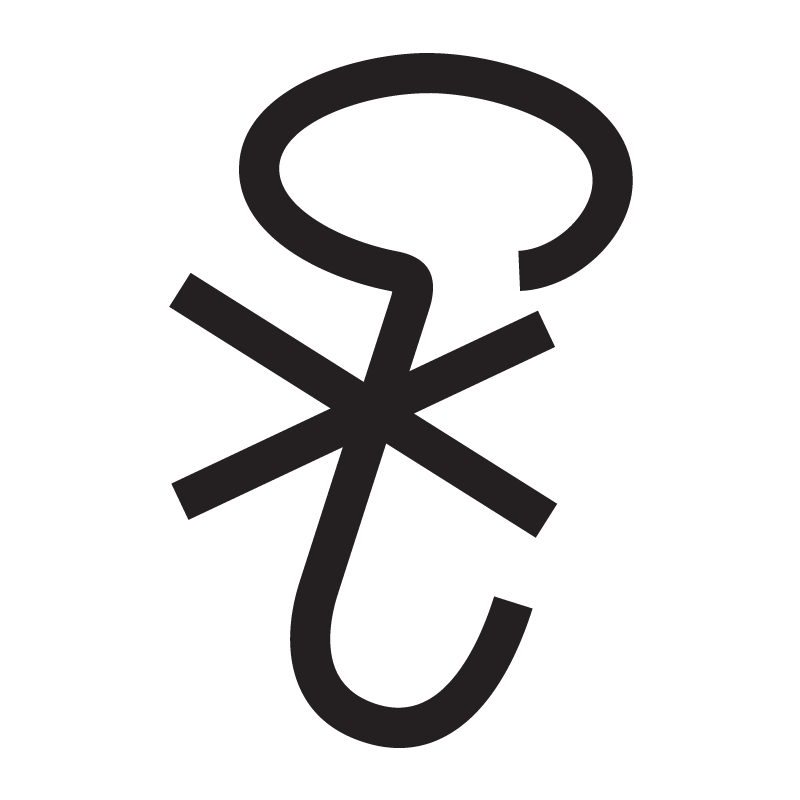 Fragile
Use No Hooks
Section 4 – Packing of Commodity
3. Labeling and Marking
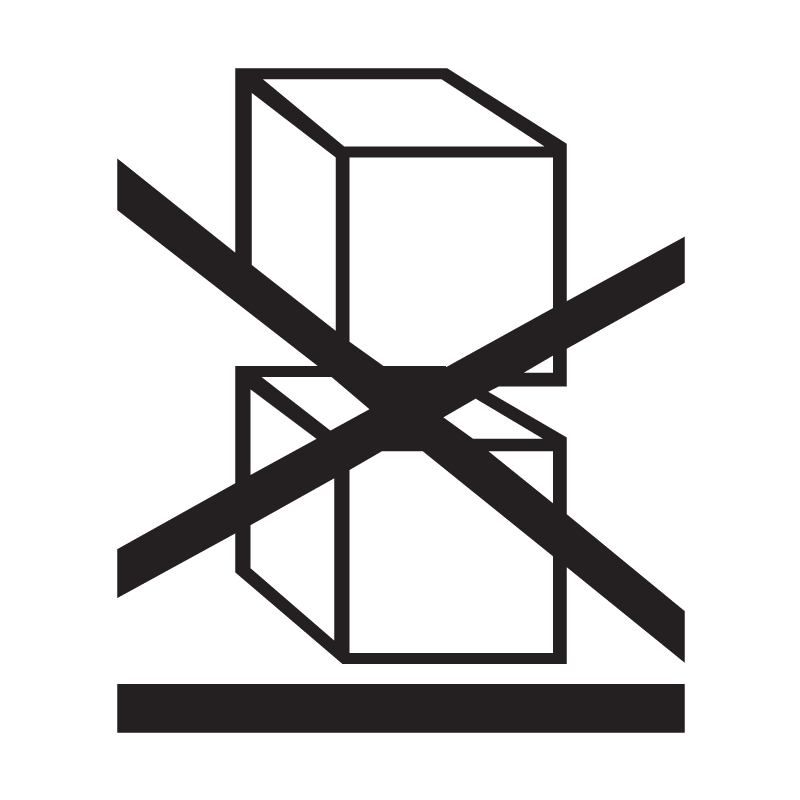 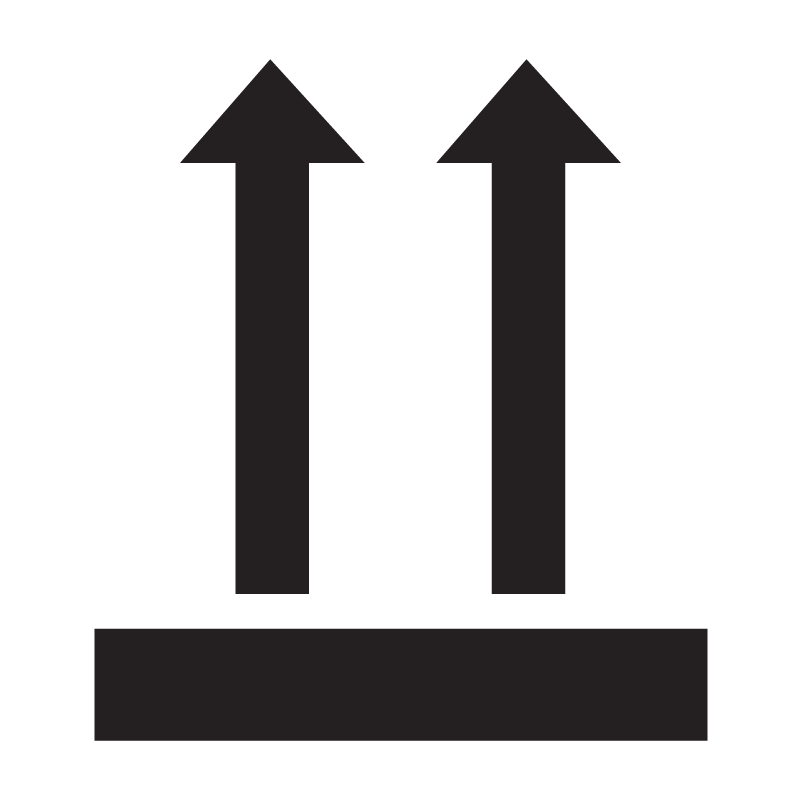 Do Not Stack
This Way Up
Section 4 – Packing of Commodity
3. Labeling and Marking
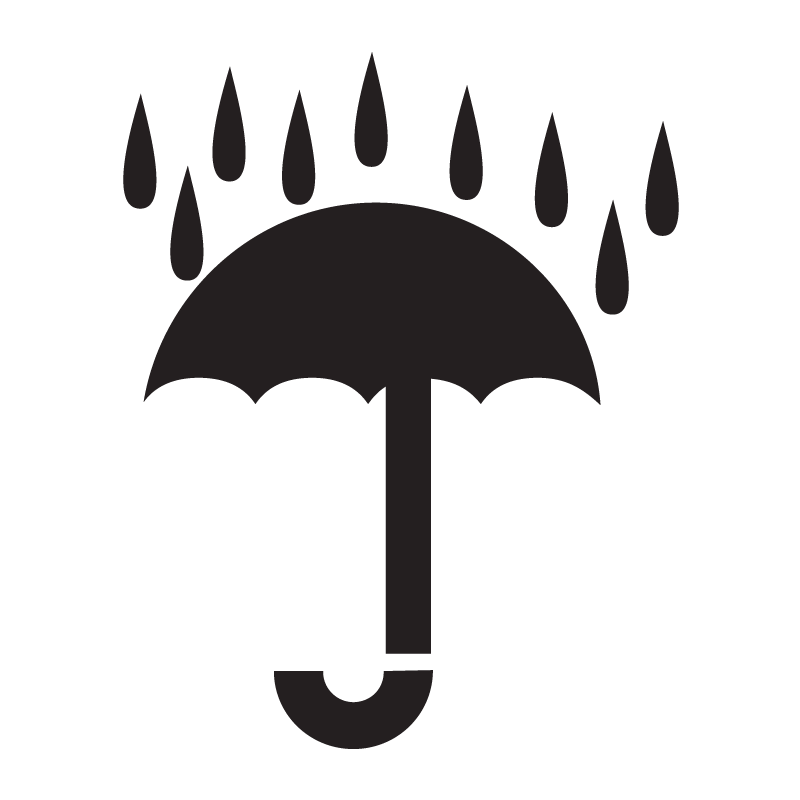 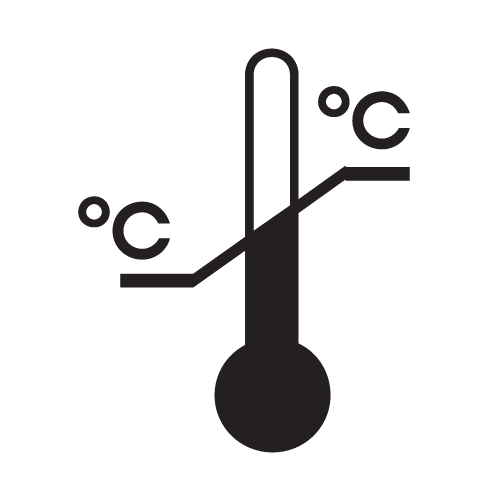 Keep Dry
Temperature
Section 4 – Packing of Commodity
3. Labeling and Marking
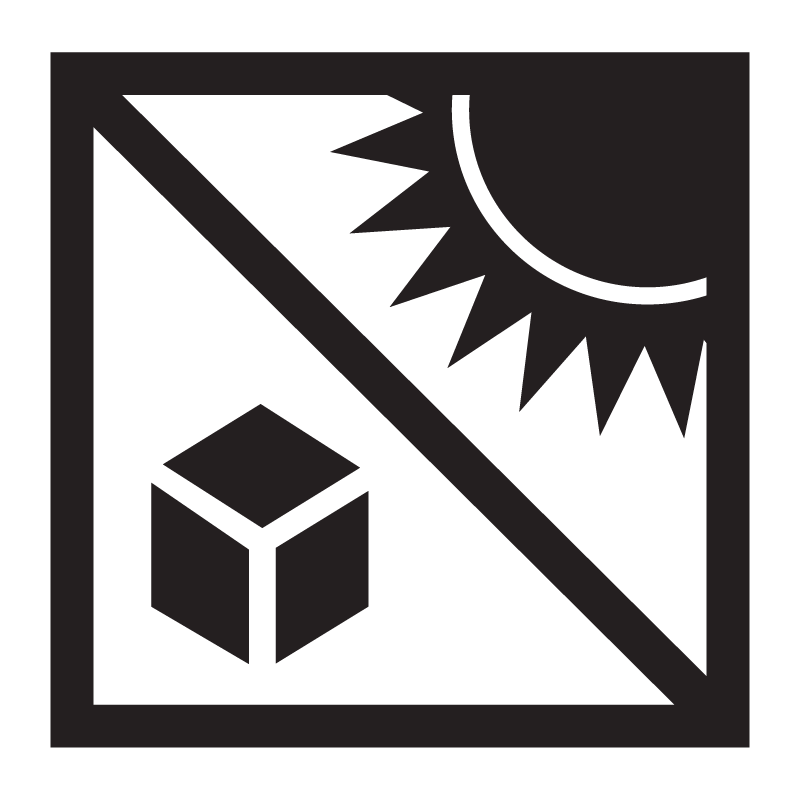 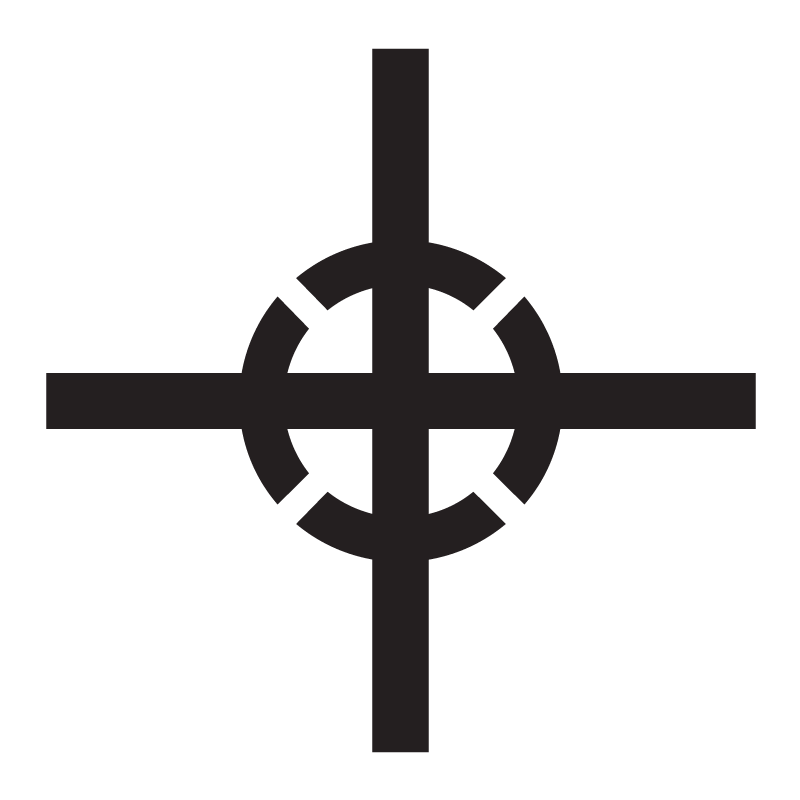 Protect from Heat
Centre of Gravity
Section 4 – Packing of Commodity
3. Labeling and Marking
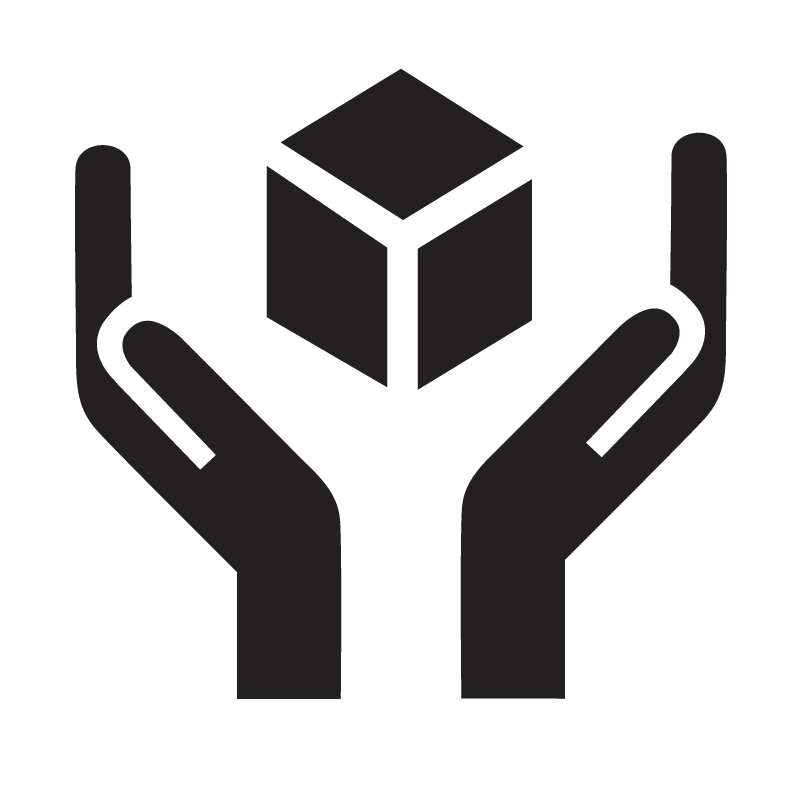 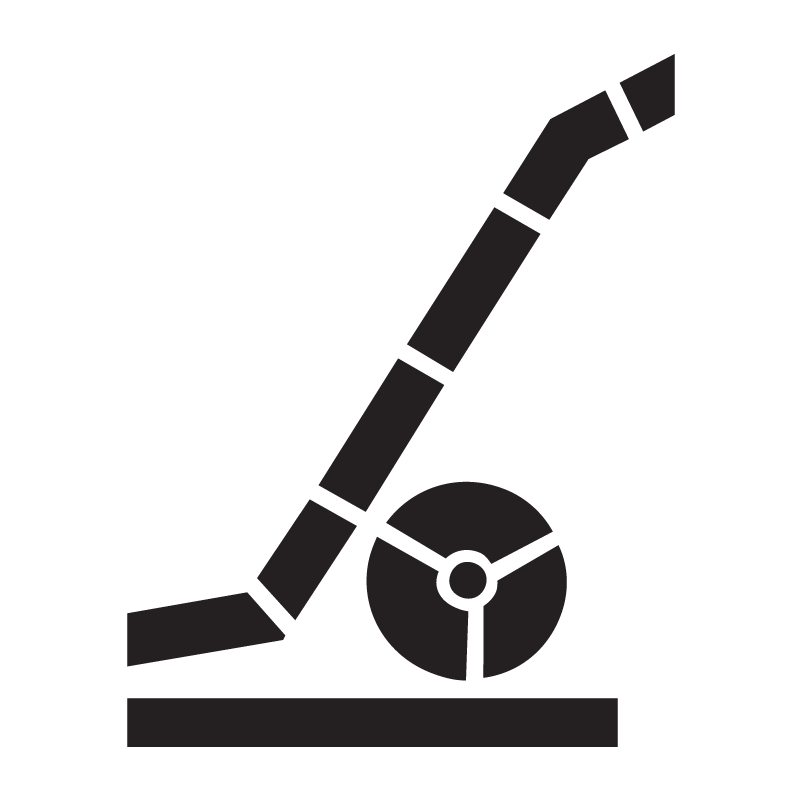 Handle with Care
Lift Box Here
Section 4 – Packing of Commodity
3. Labeling and Marking

Product Code & IANA
IANA = International Article Number Association
In 1991, China joined IANA which allocated numbers “690”, “691” and “692” to China, which means that any goods marked with these numbers are made in China.
Section 4 – Packing of Commodity
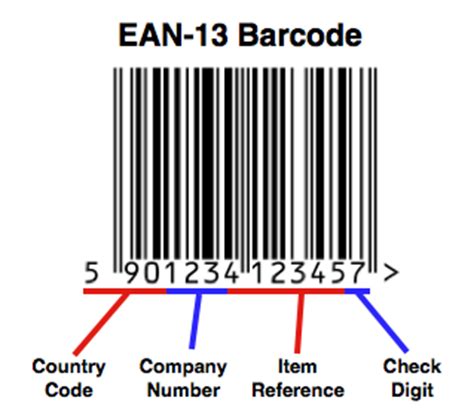 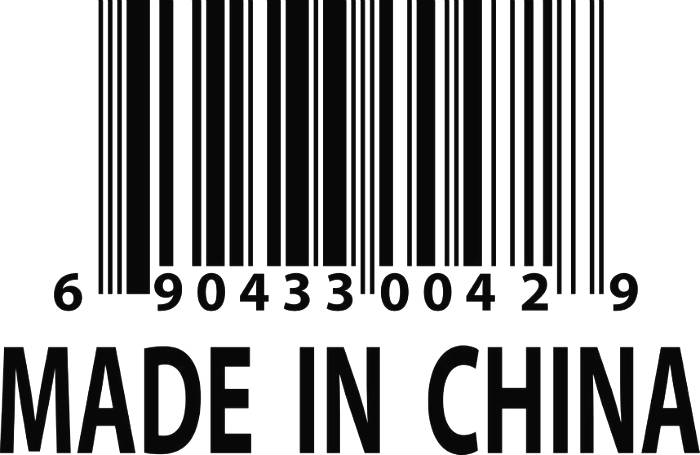 The End
Thanks!
2020/10/11
60